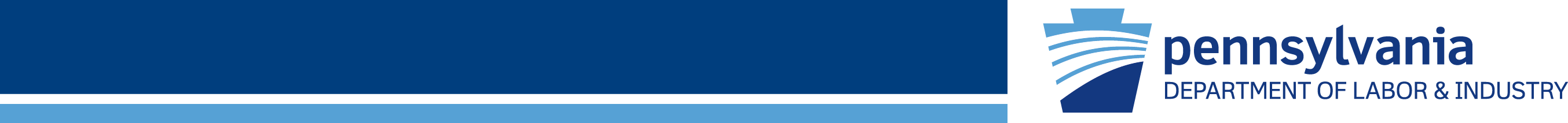 “LOCK OUT/TAG OUT”
Bureau of Workers’ Comp
PA Training for Health & Safety 
(PATHS)
OSHA 29 CFR 1910.147
CONTROL OF HAZARDOUS ENERGY

LOCK OUT - TAG OUT

           (LOTO)
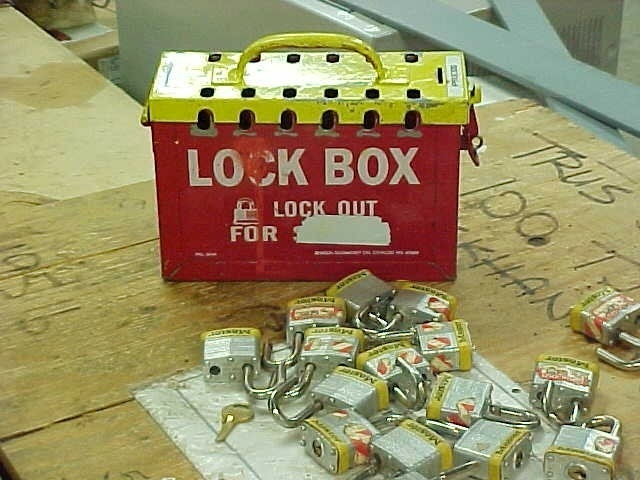 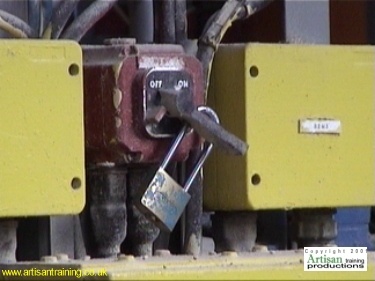 PPT-026-05
1
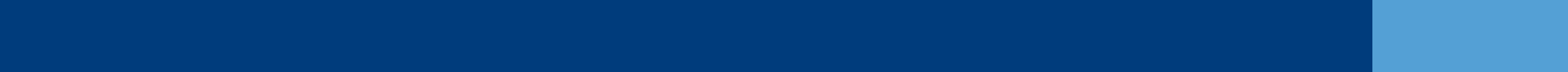 [Speaker Notes: LOTO is on OSHA’s list of “Most-Cited” violations when the solution for companies can be remediated through implementation of a LOTO Program.]
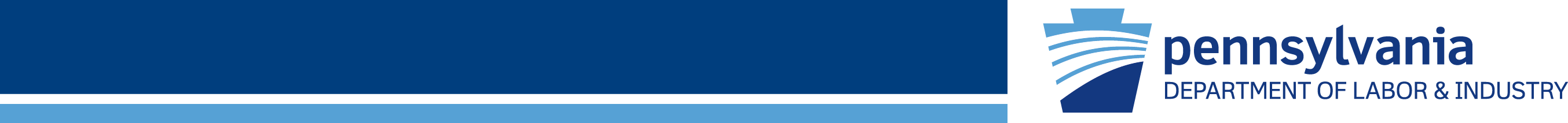 Topics
Purpose of Standard

 LOTO Program

 Authorized & Affected Employees

 LOTO Procedures & Program

 Training, Inspections, Testing

 Contractors
PPT-026-05
2
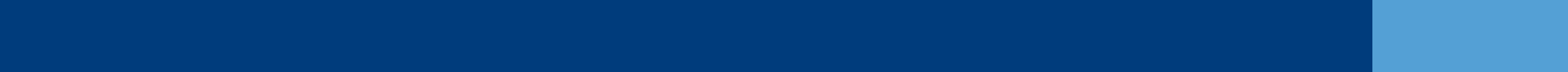 [Speaker Notes: Topics discussed include:

 Purpose of Standard
 LOTO Program
 Authorized & Affected Employees
 LOTO Procedures & Program
 Training, Inspections, Testing
 Contractors]
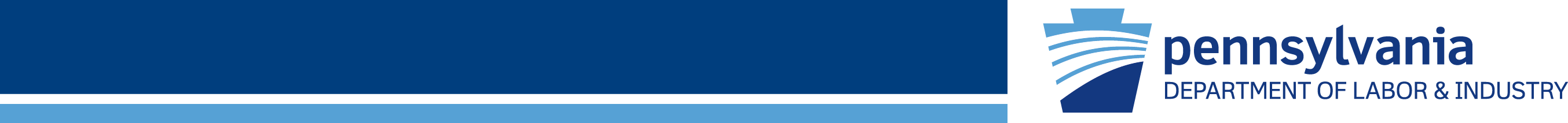 LOTO Mishaps are Severe!
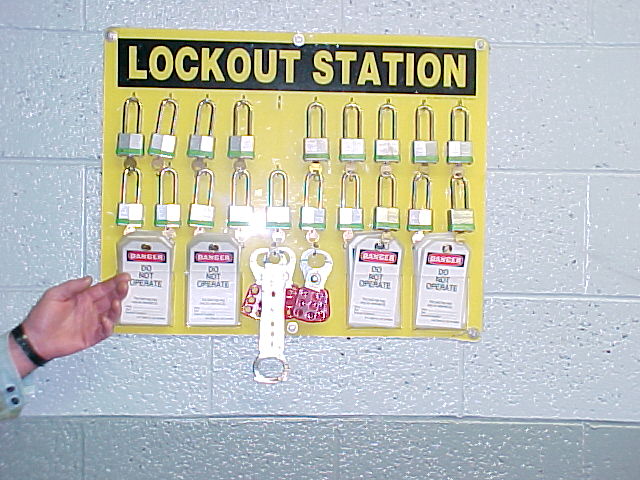 Average lost work    days for failure to   LOTO is 24 days   per injury

 120 workplace   fatalities annually   are related to   failure to LOTO
PPT-026-05
3
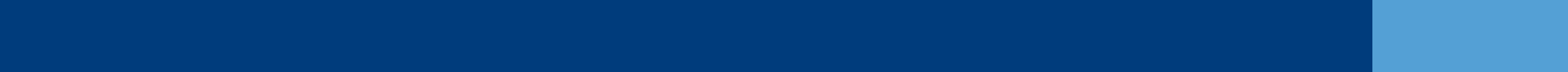 [Speaker Notes: The ramifications of an absent program can be severe.

 Average lost work days for failure to LOTO is 24 days per injury

 120 workplace fatalities annually are related to failure to LOTO]
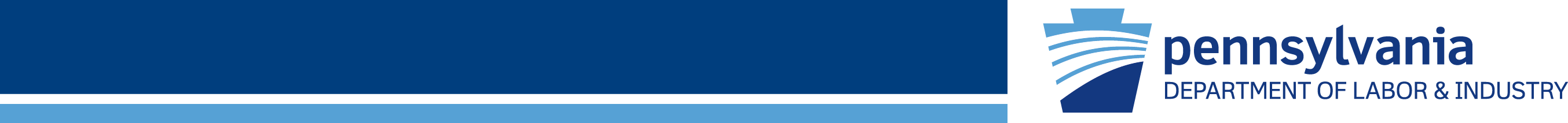 Tag Center
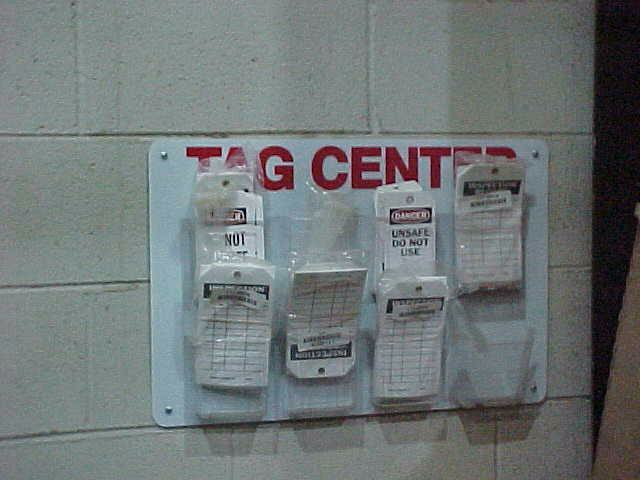 Centralized point to keep appropriate tags
PPT-026-05
4
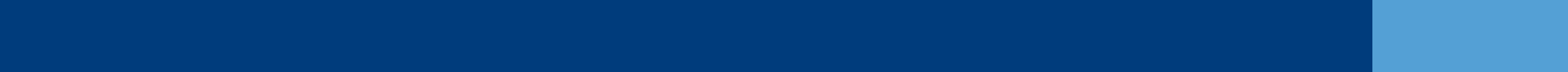 [Speaker Notes: Your program should establish a Tag Center which is a centralized point at which to keep appropriate tags.]
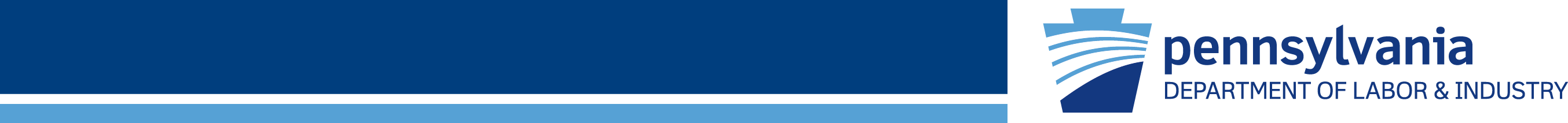 Purpose of LO/TO Standard
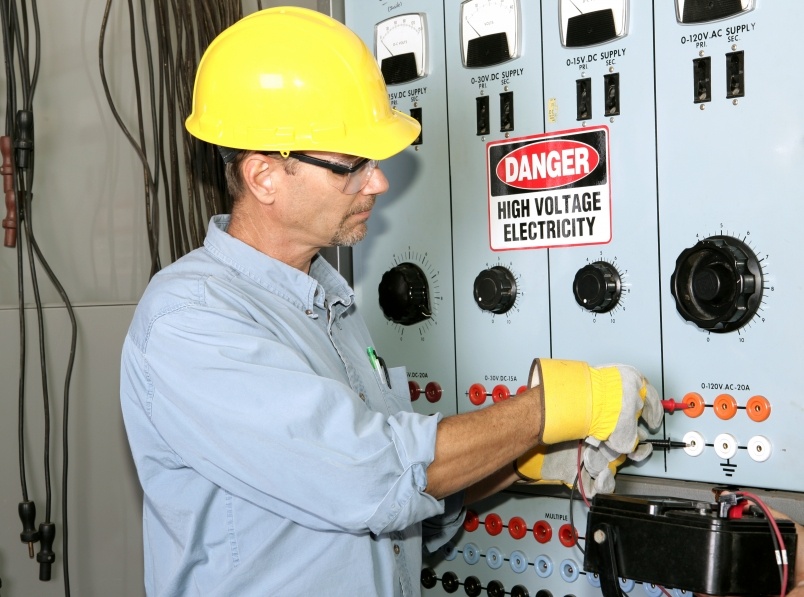 If a risk exists to any person upon unexpected start up or sudden release of stored energy, all protective measures must be taken to isolate all sources of hazardous energy
PPT-026-05
5
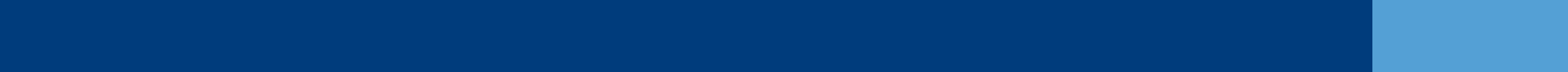 [Speaker Notes: The purpose of this standard as with all OSHA standards is to promote the safety of the employee in the workplace.
If a risk exists to any person upon unexpected start up or sudden release of stored energy, all protective measures must be taken to isolate all sources of hazardous energy.]
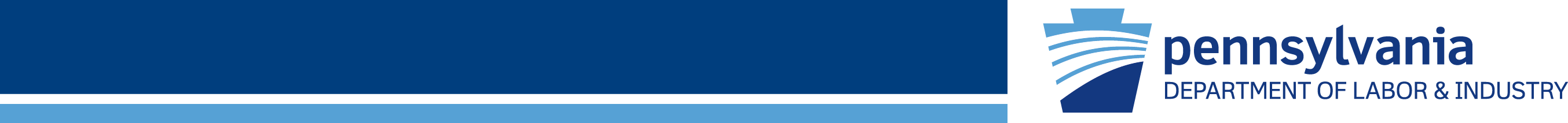 Types of Energy Sources
List & Identify all Sources of Energy
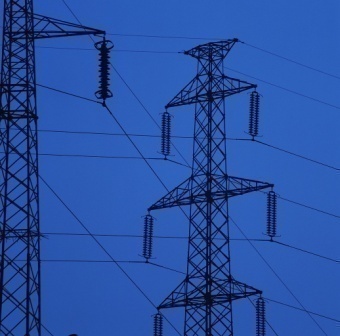 Electrical
 Hydraulic
 Pneumatic
 Thermal
 Chemical
 Mechanical
 Cord & Plug
   Equipment
 Other Types
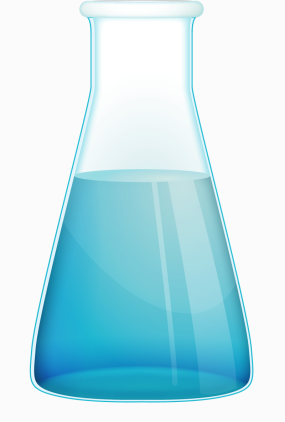 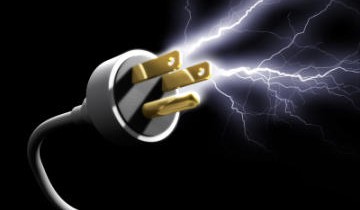 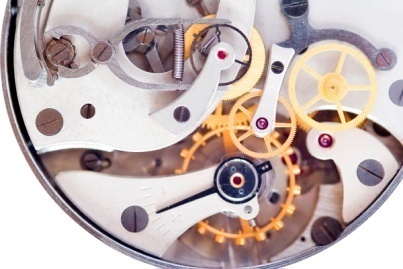 PPT-026-05
6
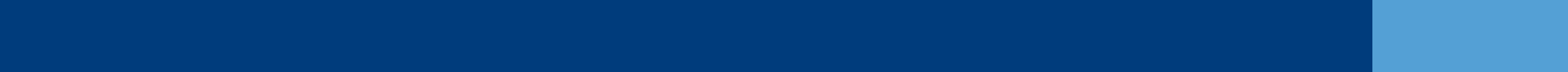 [Speaker Notes: Types of energy sources encompass the following. List and identify all sources toward which procedures and policies will be directed.

 Electrical
 Hydraulic
 Pneumatic
 Thermal
 Chemical
 Mechanical
 Cord & Plug Equipment
 Other Types]
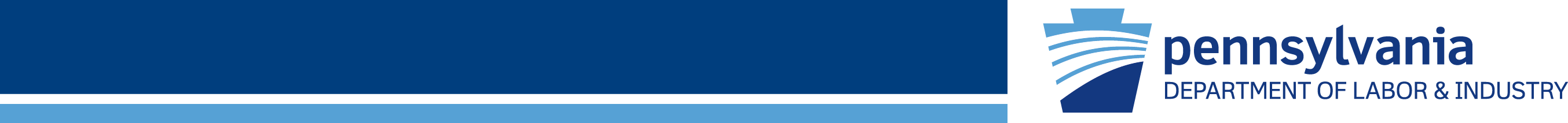 Authorization
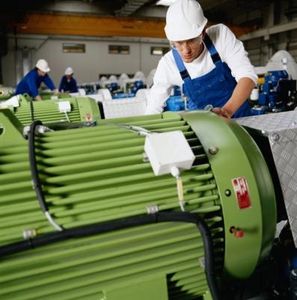 Any employee involved in the service or maintenance of any machine or equipment having potential for release  of hazardous energy is authorized to Lock-out/Tag-out if he or she is adequately trained
PPT-026-05
7
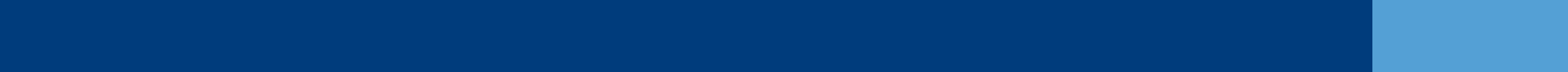 [Speaker Notes: The authorization to perform LOTO rests with,

Any employee 
involved in the service or maintenance of 
any machine or equipment 
having a potential for release  of hazardous energy 
is authorized to Lock-out/Tag-out if he or she is adequately trained]
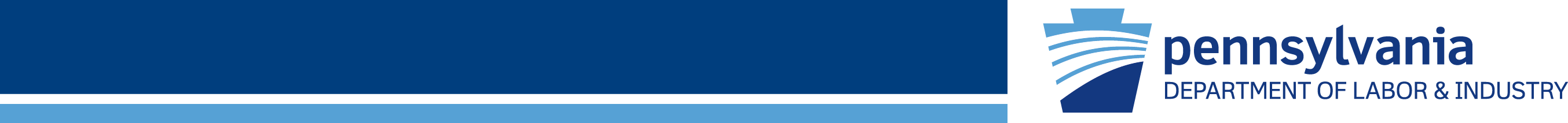 What Should be Done?
Appoint a “Program Administrator”

Determine what machines/equipment need to be locked/tagged out (e.g. by JHA/inspection/knowledge)

Purchase appropriate locks/tags
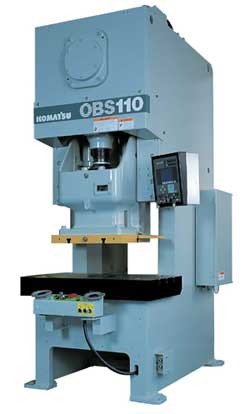 PPT-026-05
8
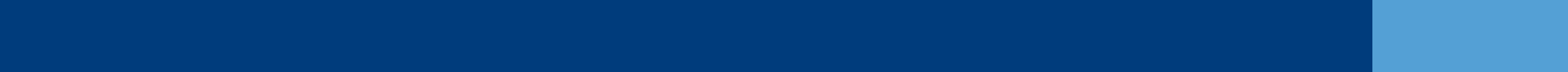 [Speaker Notes: What should be done?

 Appoint a “Program Administrator”
 Determine what machines/equipment need to be locked/tagged out (e.g. by JHA/inspection/knowledge)
 Purchase appropriate locks/tags]
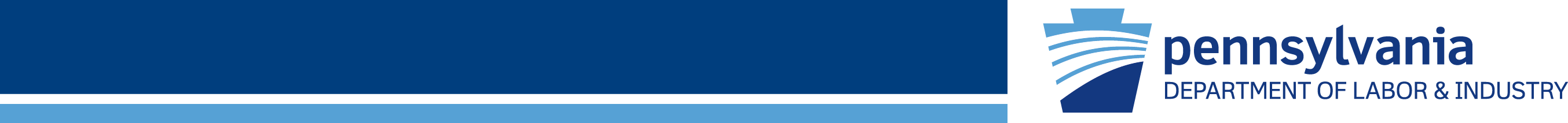 What Should Be Done?
Develop a LOTO program

 Determine status of     employees (authorized,
   affected, etc.)

 Provide training

 Implement program
PPT-026-05
9
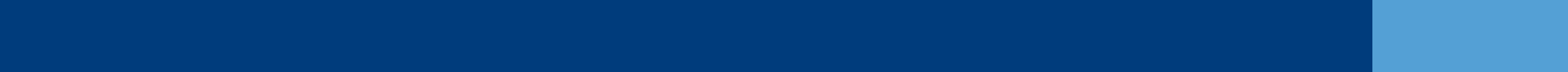 [Speaker Notes: Also,
 Develop a LOTO program

 Determine status of employees (authorized, affected, etc.)

 Provide training

 Implement program]
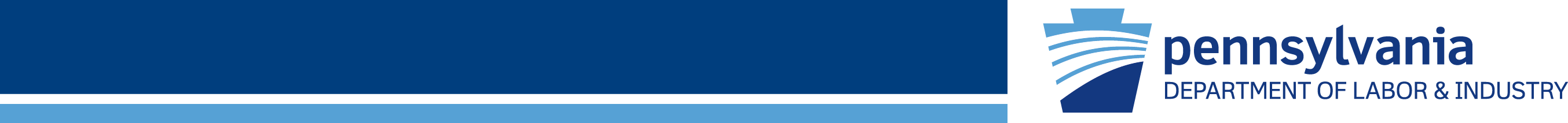 Program Responsibility
Responsibility should be given to a “program administrator” for: 

 Lock acquisition
 Safe work procedures 
 Training coordination
 Contractor coordination
 Assisting supervisors in       implementation and enforcement of
    disciplinary actions for non-compliance
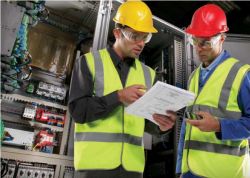 PPT-026-05
10
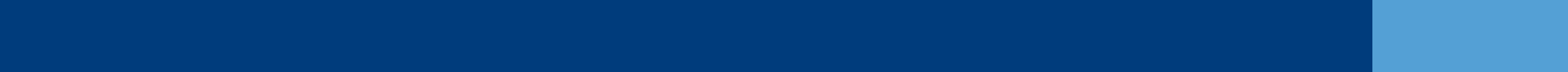 [Speaker Notes: The responsibility of the program should be given to a “program administrator” for:
 Lock acquisition
 Safe work procedures 
 Training coordination
 Contractor coordination
 Assisting supervisors in implementation and enforcement of disciplinary actions for non-compliance]
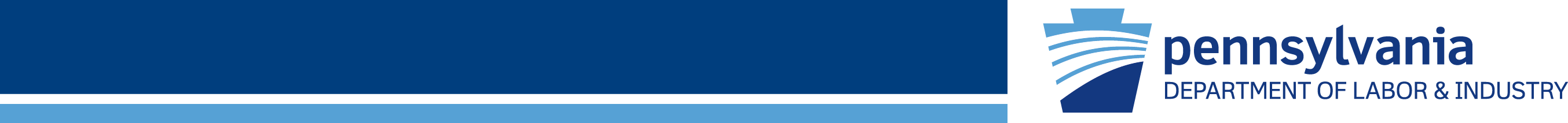 Program Responsibility
Conducting periodic inspections

 Documenting changes in control
   program as result of inspections

 Assisting in development of
   specific procedures

 Maintaining program availability
   for employees and interested
   persons
PPT-026-05
11
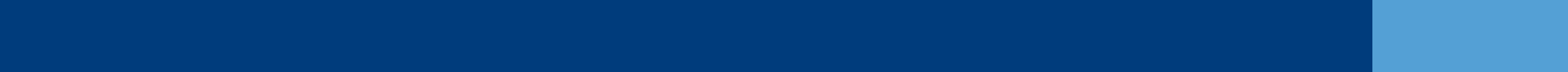 [Speaker Notes: This Administrator should also be responsible for,

 Conducting periodic inspections

 Documenting changes in the control program as a result of inspections

 Assisting in the development of specific procedures and

 Maintaining program availability for employees and interested persons

As part of the LOTO program, the Program Administrator may want to consider having the authorized person’s picture placed on their tags/locks so that the “owner” of the tag/lock can be easily identified if their name is not recognized.]
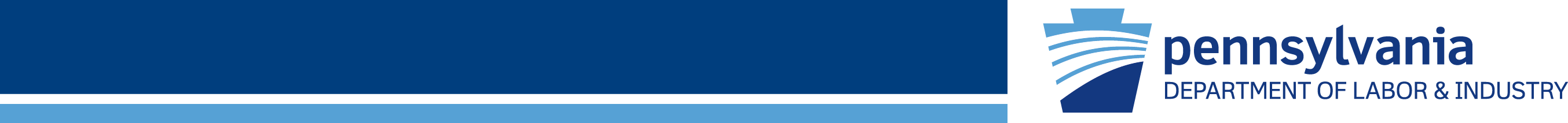 When to Apply LO/TO
Application of Lockout/Tagout is required:

 When servicing and/or maintaining
   machines or equipment 
 If it is necessary to remove a guard              or bypass safety device or interlock
 If an employee has the potential to               be exposed to material being processed
   (point of operation) or the machine
   operating cycle
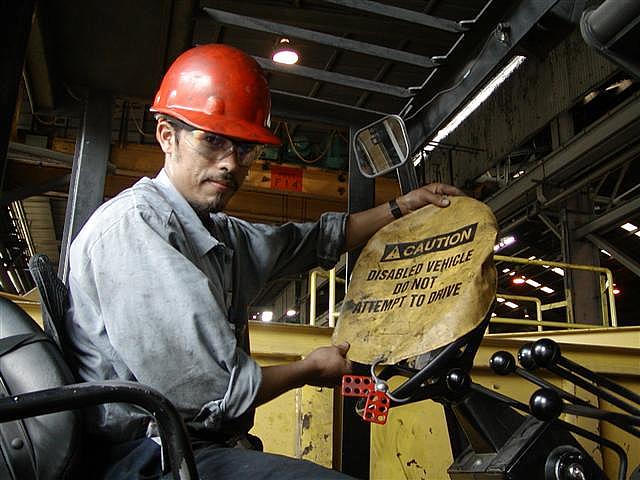 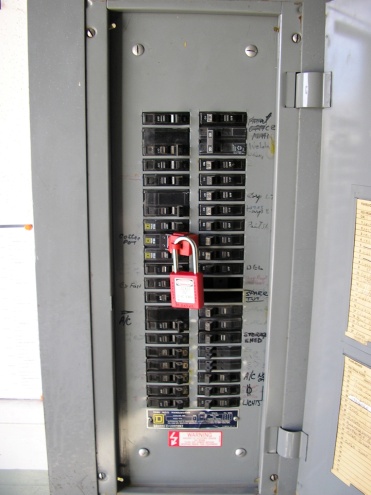 PPT-026-05
12
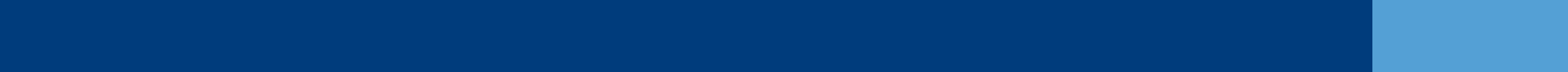 [Speaker Notes: Apply the LOTO provisions,

 When servicing and/or maintaining machines or equipment,
 If it is necessary to remove a guard or bypass safety device or interlock,
 If an employee has the potential to be exposed to material being processed (point of operation) or the machine operating cycle]
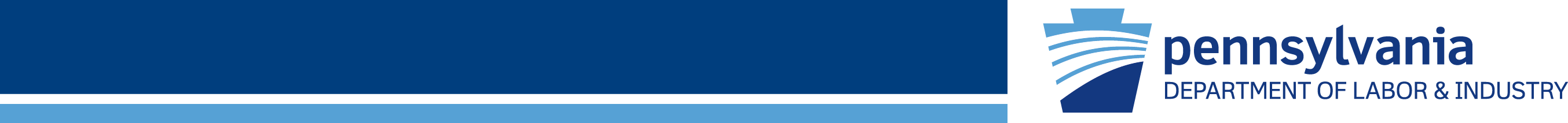 OSHA Exception to LOTO
Minor tool changes/adjustments/other minor servicing activities taking place during normal production operations that are: routine, repetitive, and integral to the use of the equipment for production (provided alternative measures offering effective protection are used)
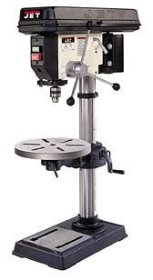 Could changing a  drill bit qualify as an exception?
Maybe, provided        above criteria is met
PPT-026-05
13
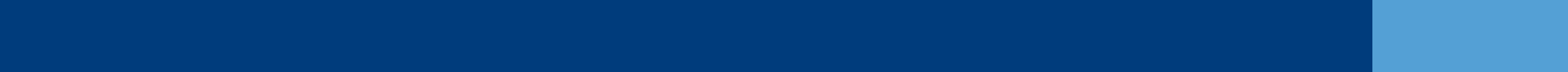 [Speaker Notes: OSHA makes exceptions to the LOTO when all items can be satisfied.

Minor tool changes/adjustments/other minor servicing activities taking place during normal production operations that are: routine, repetitive, and integral to the use of the equipment for production (provided alternative measures offering effective protection are used)]
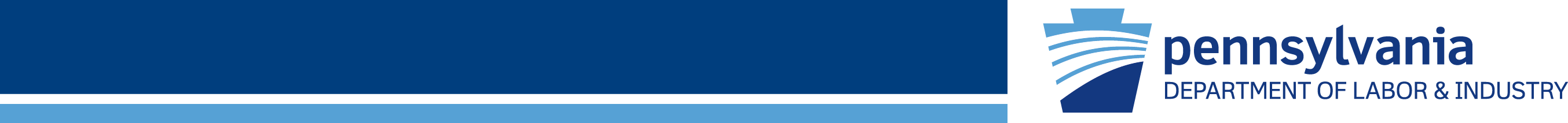 Exclusions
The LOTO Standard does not apply to:
Cord and Plug Electrical Equipment:
Plug has to be under the exclusive control of the                                                                          
employee performing servicing or maintenance
      
Hot tap operations: Welding on transmission and distribution systems (water, gas, steam or petroleum products) when performed on pressurized pipelines, provided the employer demonstrates that:
      	– Continuity of service is essential
      	– Shutdown of system is impractical
      	– Documented procedures are followed
      	– Special equipment used to provide proven                                  
             effective protection for employees
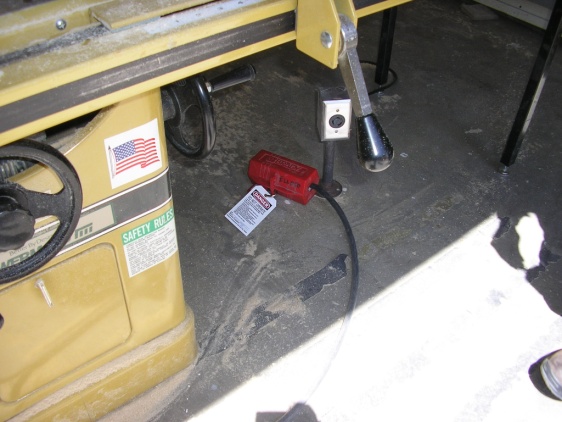 PPT-026-05
14
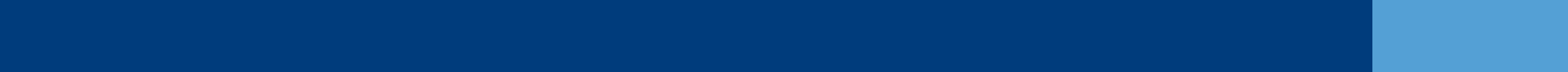 [Speaker Notes: Exclusions also exist where the LOTO standard does NOT apply:

Cord and Plug Electrical Equipment:
Plug has to be under the exclusive control of the employee performing servicing or maintenance
      
Hot tap operations: Welding on transmission and distribution systems (water, gas, steam or petroleum products) when performed on pressurized pipelines, provided the employer demonstrates that:
      	– Continuity of service is essential
      	– Shutdown of system is impractical
      	– Documented procedures are followed
      	– Special equipment used to provide proven effective protection for employees]
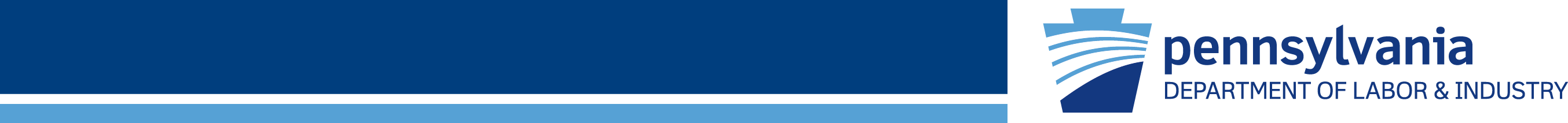 Authorized Devices
Shall be capable of withstanding   the environment to which they   are exposed for the maximum   period of time that exposure is   expected

 Tag-out devices must be constructed   and printed so that exposure to   weather will not cause deterioration   or the message to become illegible

 Shall indicate the identity of the  person applying the device
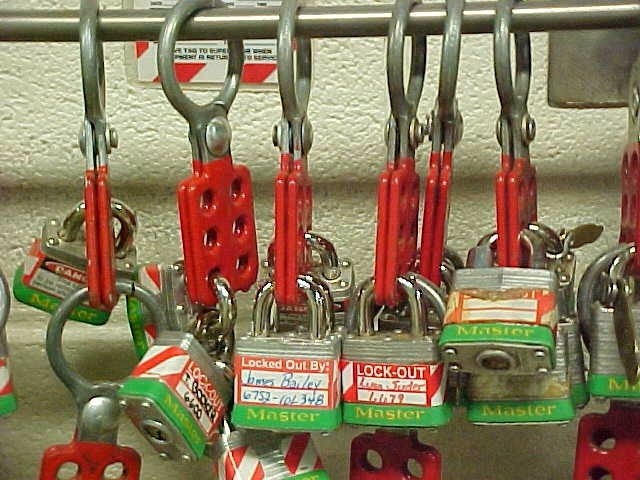 PPT-026-05
15
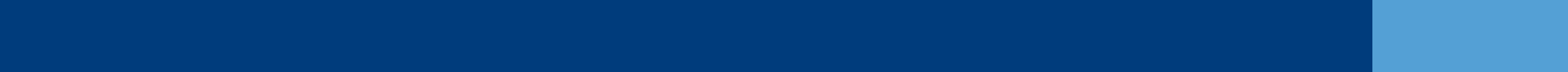 [Speaker Notes: The LOTO requires authorized devices be applied to notify other workers the program in in effect. These devices:

 Shall be capable of withstanding the environment to which they are exposed for the maximum  period of time that exposure is expected

 Tag-out devices must be constructed and printed so that exposure to weather will not cause deterioration or   the message to become illegible

 Shall indicate the identity of the person applying the device]
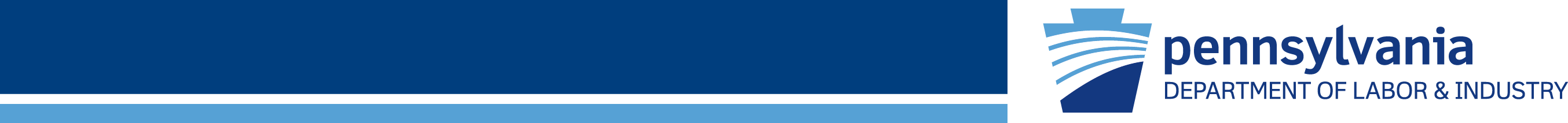 Documented Procedure for Every Machine
Not necessary if everything listed below exists:

Machine/equipment has no potential for stored or residual
   energy or re-accumulation of stored energy after shut down
   which could injure employees

Machine/equipment has single energy source readily
    identified and isolated

Isolation and LOTO of that energy source will completely
    de-energize and deactivate machine/equipment

Machine/equipment is isolated from that energy source and
    locked out during servicing/maintenance
PPT-026-05
16
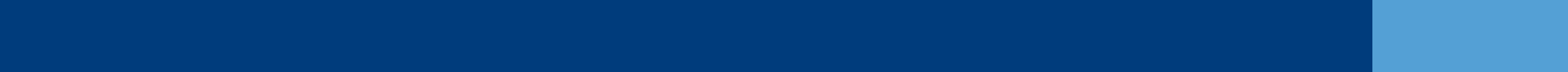 [Speaker Notes: Documented procedures for every machine are not necessary if EVERYTHING listed below exists.
Machine/equipment has no potential for stored or residual energy or re-accumulation of stored energy after shut down which could injure employees

Machine/equipment has single energy source readily identified and isolated

Isolation and LOTO of that energy source will completely de-energize and deactivate machine/equipment

Machine/equipment is isolated from that energy source and locked out during servicing/maintenance]
Documented Procedure for Every Machine
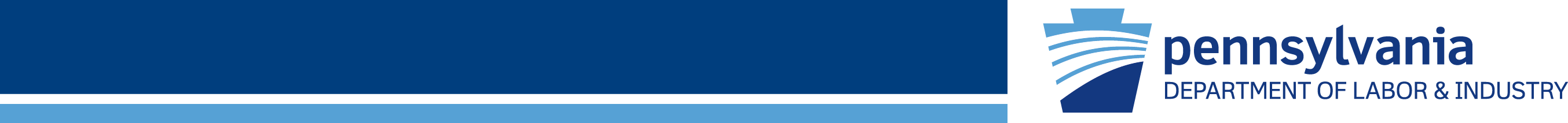 Not necessary if all exist:

 Single LOTO device will achieve a locked-out condition

 LOTO device is under the exclusive control of the authorized
     employee performing servicing/maintenance

 Servicing/maintenance does not create hazards for others

 The employer has had no accidents involving unexpected
     activation/re-energization of machine/equipment being
     serviced/maintained
PPT-026-05
17
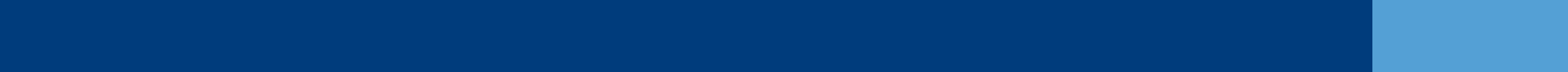 [Speaker Notes: Not necessary if all the following also exist:

 Single LOTO device will achieve a locked-out condition

 LOTO device is under the exclusive control of the authorized employee performing servicing/maintenance

 Servicing/maintenance does not create hazards for others

 The employer has had no accidents involving unexpected activation/re-energization of machine/equipment being serviced/maintained]
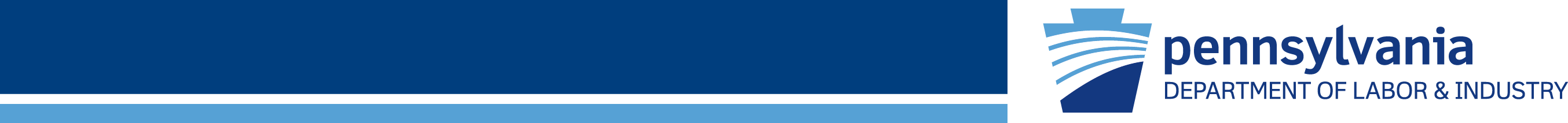 Authorized Employee
Person who locks or tags out machine

Suggestion: The Appendix of your LOTO Program should contain a list of Authorized Employees for the particular area/facility
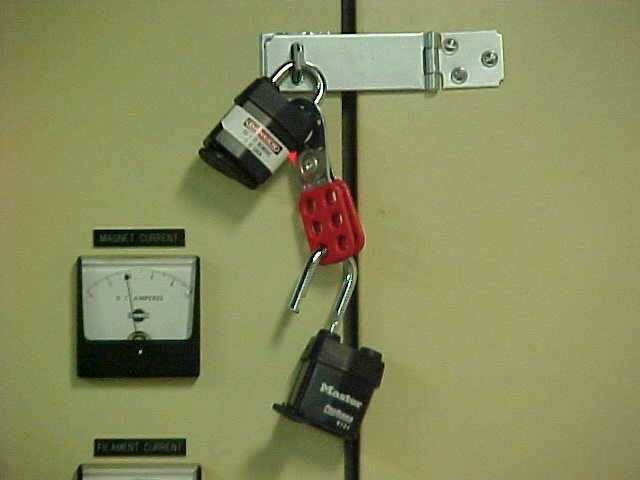 PPT-026-05
18
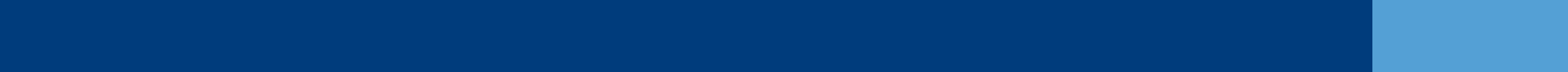 [Speaker Notes: An Authorized Employee is one who locks or tags out a machine.

Suggestion: The Appendix of your LOTO Program should contain a list of Authorized Employees for the particular area/facility]
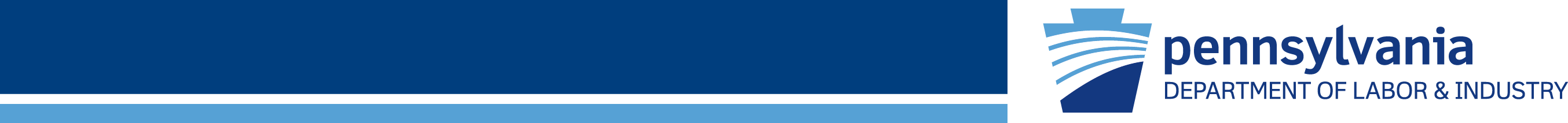 Affected Employee
Employees whose job     requires them to operate    the machine or process on    which maintenance or    service is being performed

 Need to be notified upon    shutdown and start up
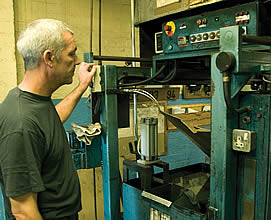 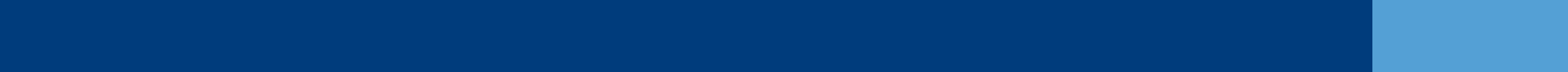 PPT-026-05
19
[Speaker Notes: The Affected Employee are those whose job 
 Requires them to operate the machine or process on which maintenance or service is being performed

 Need to be notified upon shutdown and start up]
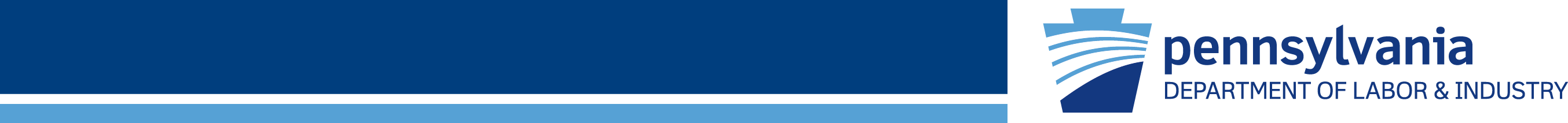 Other Employee
An individual who may be in the area and    affected by the shut down or start up of a    machine (e.g. janitor).
 Required to recognize when energy      control procedures are being used, 
 Understand the purpose of the    procedure, and 
 Understand the critical    importance of not attempting to    start up or use equipment that    has been locked out or tagged out.
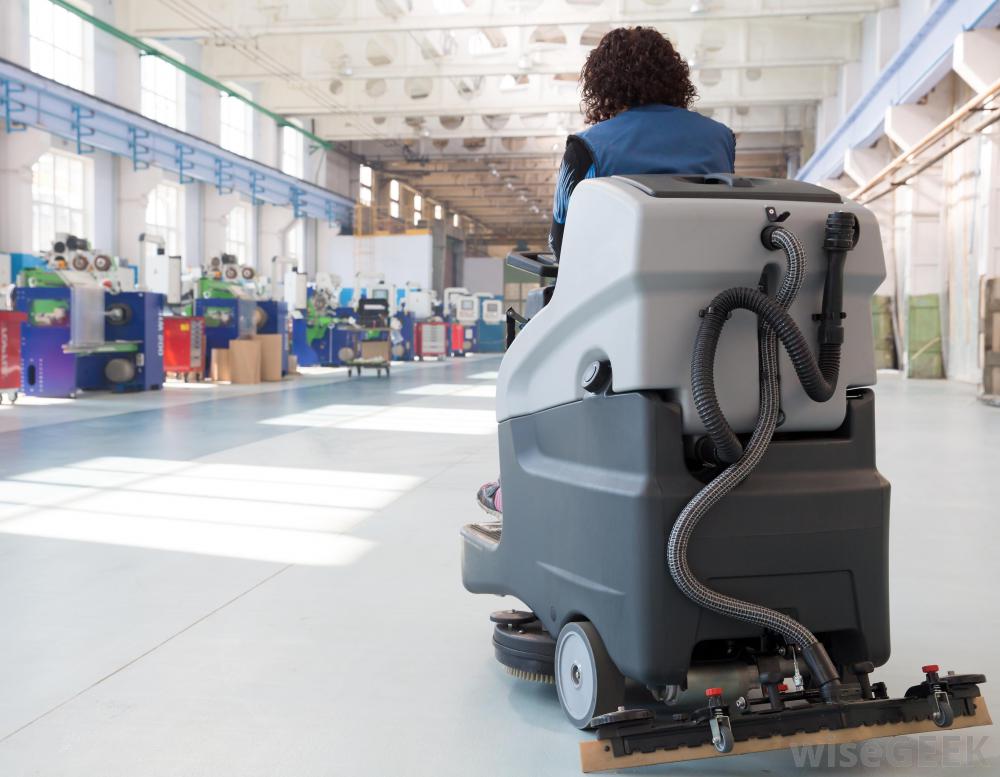 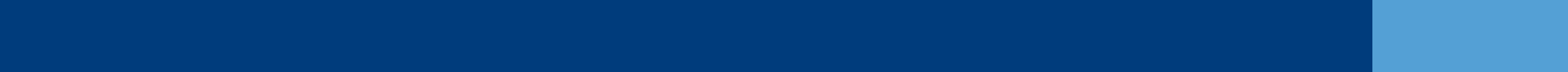 PPT-026-05
20
[Speaker Notes: Other employees are those whose job may put them in an area whereby they could be affected by the shut down or start up of a machine.

 Required to recognize when energy control procedures are being used, 
 Understand the purpose of the procedure, and 
 Understand the critical importance of not attempting to start up or use equipment that has been locked out or tagged out.]
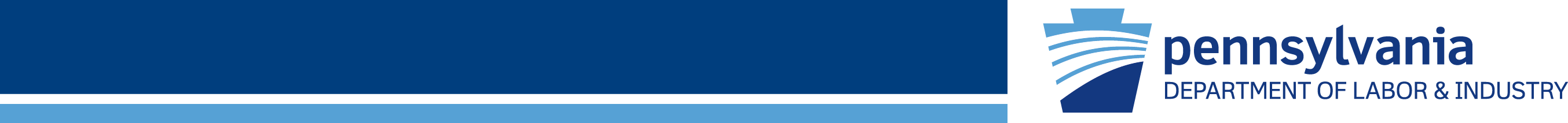 Affected Work Station
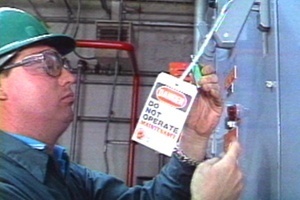 PPT-026-05
21
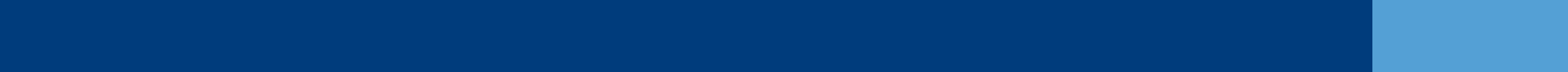 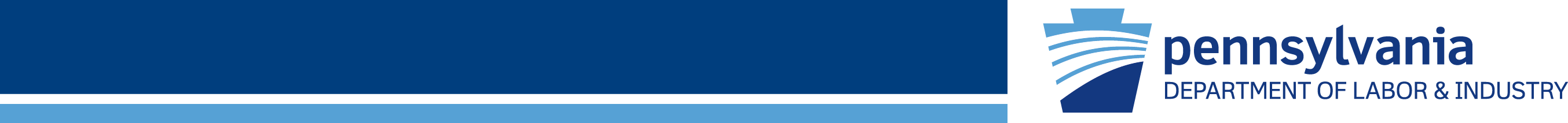 Individual Lockout
Shut down machine; power control off; lockout

Stored energy dissipated and then isolated

Engage controls for machine operation, verify OFF

Work may proceed

If shift changes, individual LOTO repeated by next shift
PPT-026-05
22
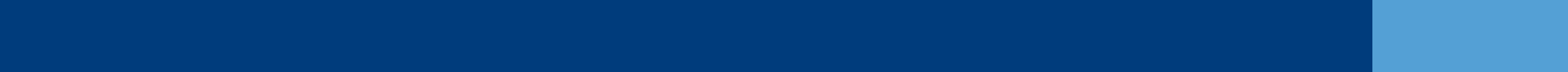 [Speaker Notes: An individual Lockout sequence would include:
Shut down machine; power control off; lockout

Stored energy dissipated and then isolated

Engage controls for machine operation, verify OFF

Work may proceed

If shift changes, individual LOTO repeated by next shift]
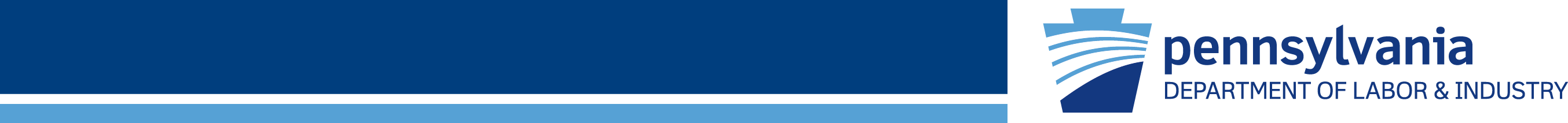 Restoring Equipment to Service
Replace all guards and safety devices

 Inspect work area to ensure all      nonessential items have been removed        and machine/equipment components are  operationally intact

 Vents and bleeders closed, blinds  removed, blocks and tags removed

 Employees notified and moved to safe   area
PPT-026-05
23
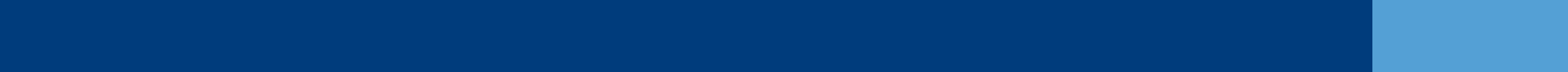 [Speaker Notes: Restoring Equipment sequences would also be included, e.g.

 Replace all guards and safety devices

 Inspect work area to ensure all nonessential items have been removed and machine/equipment components are intact

 Vents and bleeders closed, blinds removed, blocks and tags removed

 Employees notified and moved to safe area]
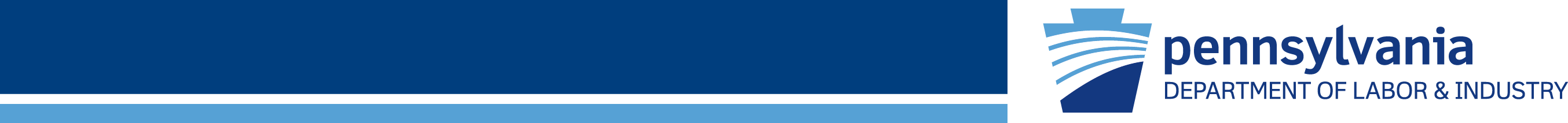 Restoring Equipment to Service
Each employee removes his or her lock

 Machine re-started to ensure working    properly/safely

 Affected employees notified that    machine/equipment back in service
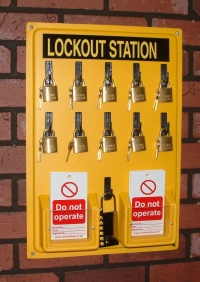 PPT-026-05
24
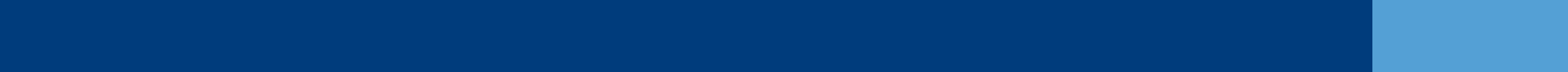 [Speaker Notes: Restoration of service also has its stages.

 Each employee removes his or her lock

 Machine re-started to ensure working properly/safely

 Affected employees notified that machine/equipment back in service]
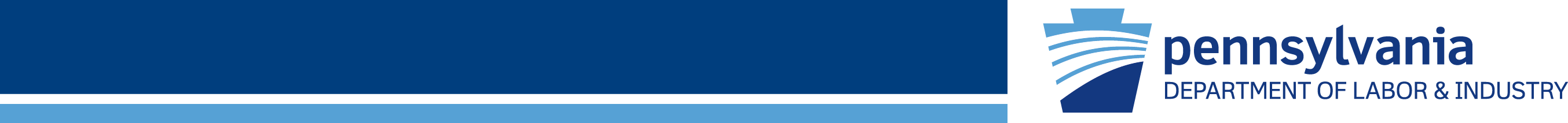 Group Lockout
Same as individual lockout except:

 Primary responsibility vested in authorized employee for set    number of employees involved

 Provision for authorized employee to ascertain exposure    status of individual group members

 When more than one crew, craft, department, etc. involved    LOTO responsibility given to one authorized employee for    coordination 

 Each authorized employee affixes personal LOTO device to    group LOTO device/lockbox when they begin work
PPT-026-05
25
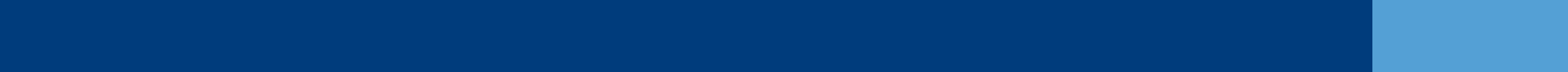 [Speaker Notes: A Group Lockout is the same as an individual lockout with the following exceptions:
 Primary responsibility vested in authorized employee for set number of employees involved

 Provision for authorized employee to ascertain exposure status of individual group members

 When more than one crew, craft, department, etc. involved LOTO responsibility given to one authorized employee for    coordination 

 Each authorized employee affixes personal LOTO device to group LOTO device/lockbox when they begin work]
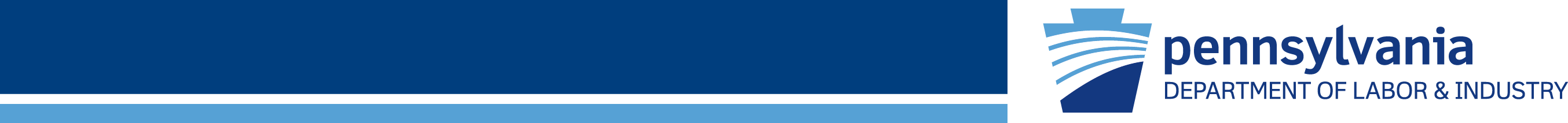 Group Lockout Boxes
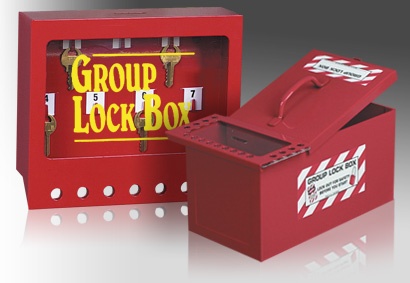 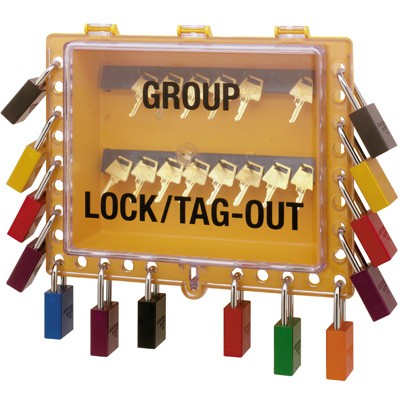 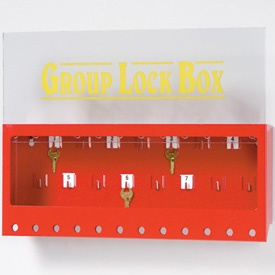 PPT-026-05
26
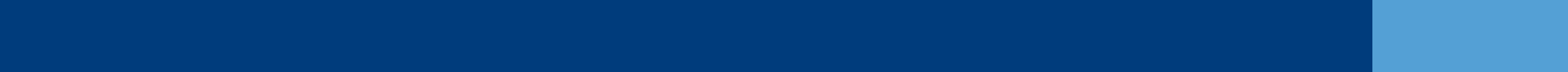 [Speaker Notes: The slide shows variations of Group Lockout Boxes obtainable from vendors.]
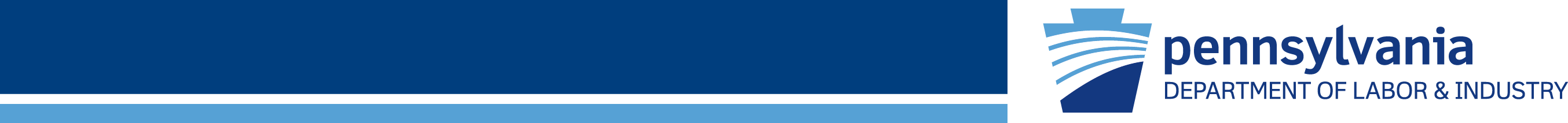 Group Restoration to Service
Each “trade” - replace all  guards and safety   devices

 Vents and bleeders   closed, blinds removed,    blocks and tags removed

 Each employee removes  his or her lock
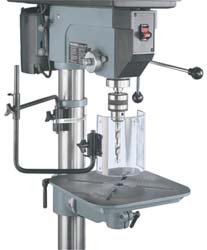 PPT-026-05
27
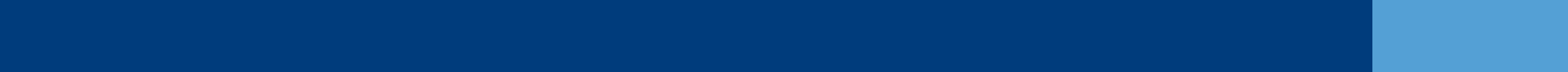 [Speaker Notes: Group restoration to service also includes:

 Each “trade” - replace all guards and safety devices

 Vents and bleeders closed, blinds removed, blocks tags removed

 Each employee removes his or her lock]
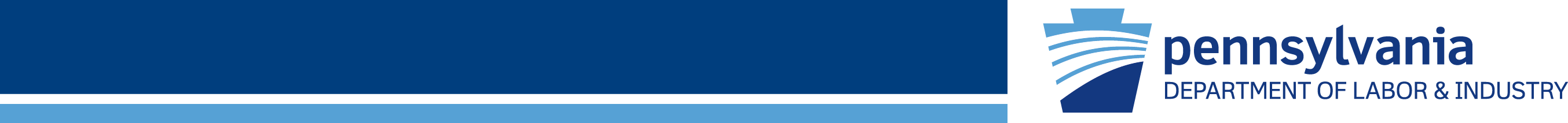 Group Restoration to Service
Employees are notified and removed to a         safe distance

 Group Authorized Person ensures machine    device operating properly/safely

 Group Authorized Person notifies all    personnel/affected employees that    machine/equipment is back in service
PPT-026-05
28
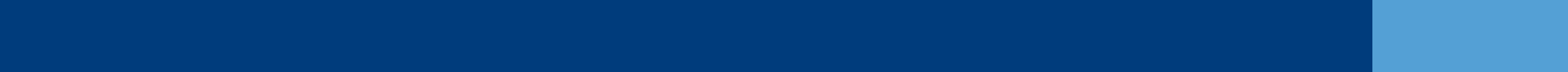 [Speaker Notes: During Group Restoration,

 Employees are notified and removed to a safe distance

 Group Authorized Person ensures machine device operating properly/safely

 Group Authorized Person notifies all personnel/affected employees that machine/equipment is back in service]
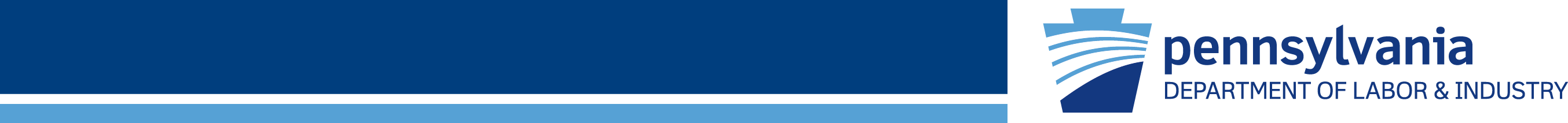 Lock Removal Other Than Authorized Person
A situation may arise whereby a lock needs to be    removed and the authorized person who put it in    place is not on-site

 Can be done as long as documented procedure is    followed

 At a minimum the procedure must include:           (1) Verification by the employer that the authorized employee         who applied the device is not on site; 
(2) All reasonable efforts to contact the authorized employee          to inform him or her that the lock has been removed; and 
(3) The employee is definitely informed of the removal of the       lock upon his or her return to work.
PPT-026-05
29
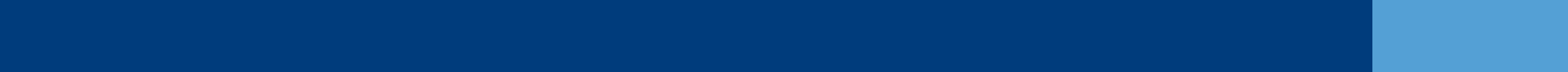 [Speaker Notes: There are times when a situation necessitates the removal of a lock and the authorized employee who put that lock in place is not on-site.  That individual’s lock can be removed provided a documented procedure is in place which, at a minimum, includes the items listed.

NOTE: Obviously, the "one person, one lock, one key" practice is the preferred means and is accepted across industry lines, but it is not the only method to meet the language of the standard. However, prior to the use of a master key method, specific procedures and training, meeting the §1910.147(e)(3) exception, must be developed, documented, and incorporated into your energy control program. Among the features essential to a compliant master key procedure is a reliable method to ensure that access to the master key will be carefully controlled by the employer such that only those persons authorized and trained to use the master key in accordance with the employer's program can gain access.]
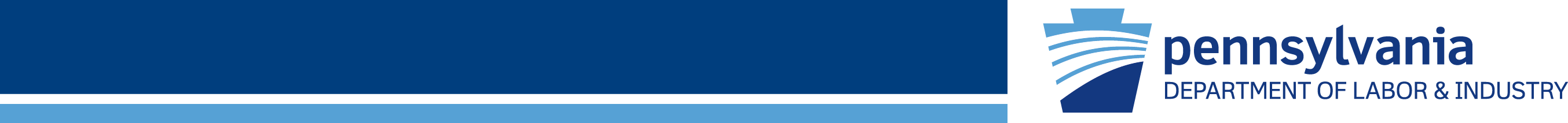 Long Term Safety Lockout
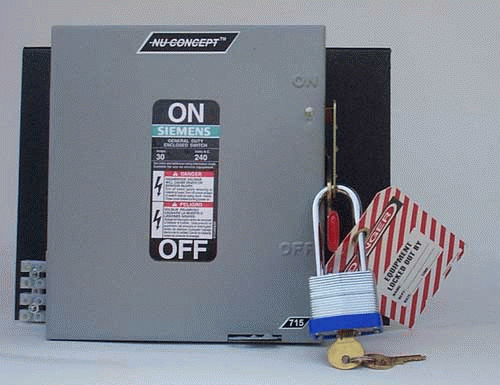 Extended period of time:

 Machine’s use  discontinued or is no  longer part of operation

 Long term locks    available for use by the    responsible person
PPT-026-05
30
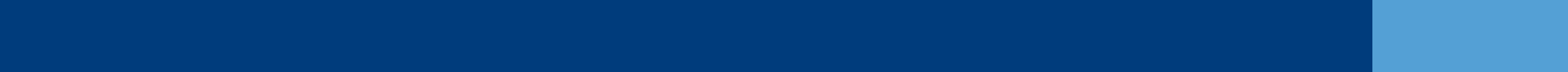 [Speaker Notes: Some systems may be removed from service not to be replaced or awaiting replacement by newer equipment. Extended period lockouts may also be accommodated.

 Machine’s use discontinued or is no longer part of operation

 Long term locks available for use by the responsible person]
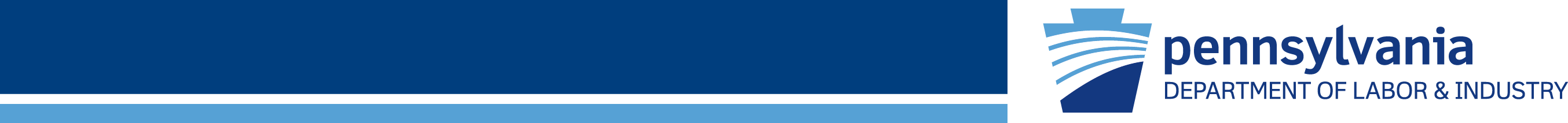 Unauthorized Removal
Consequences of unauthorized removal of LOTO devices:

Should be listed in the program (let all personnel know what actions occur if somebody removes or damages LOTO devices without authorization)

Example: “Only an Authorized Person can remove personal locks (list names and departments of authorized persons).
If a LOTO device is removed, damaged, or disabled, the responsible employee will receive disciplinary action pursuant to …….”
PPT-026-05
31
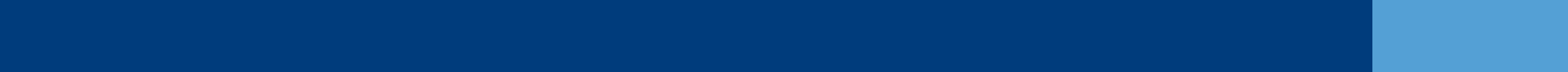 [Speaker Notes: Your program should indicate the consequences of unauthorized removal of LOTO devices. These consequences
should be listed in the program (let all personnel know what actions occur if somebody removes or damages LOTO devices without authorization)

Example: “Only an Authorized Person can remove personal locks (list names and departments of authorized persons).
If a LOTO device is removed, damaged, or disabled, the responsible employee will receive disciplinary action pursuant to …….”]
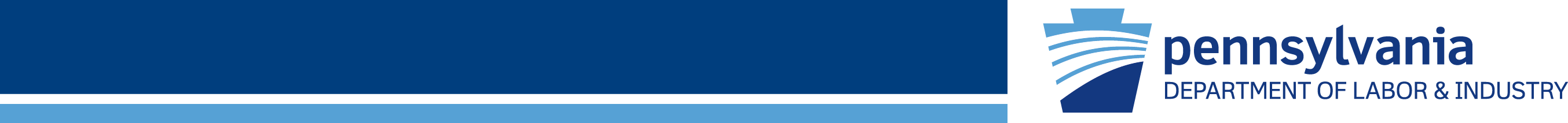 Subject to Disciplinary Action
All involved parties for  failure to implement LOTO  (including supervisors)



 Misuse of LOTO equipment



 Contractors who fail to adhere
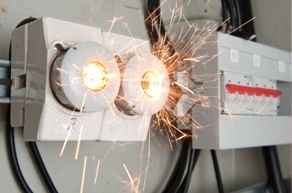 PPT-026-05
32
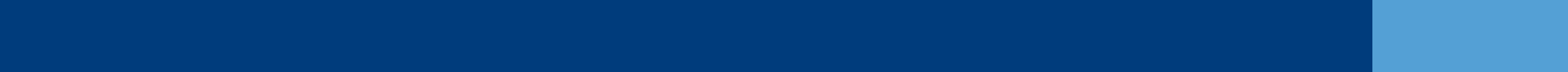 [Speaker Notes: Indicate those actions subject to disciplinary action,

 All involved parties for failure to implement LOTO (including supervisors) 

 Misuse of LOTO equipment

 Contractors who fail to adhere]
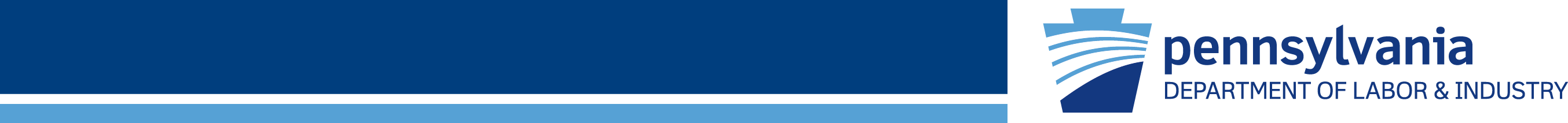 Tags
Used if energy isolating
    device not capable of        being locked out

 Tags should not be  removed without  authorization of the  authorized person  responsible for it

 Tags must be legible       and understandable by    all employees
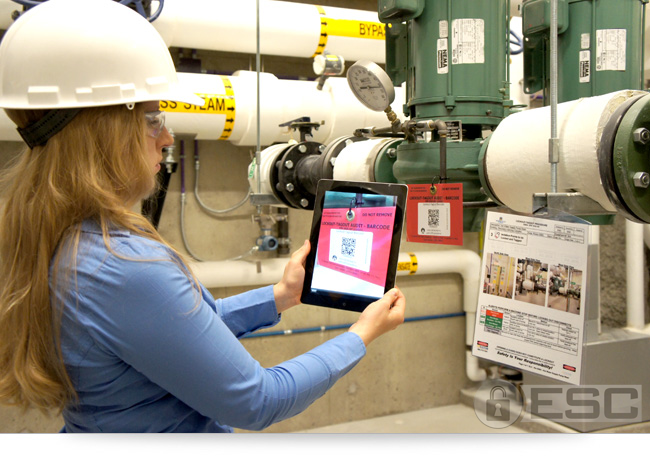 PPT-026-05
33
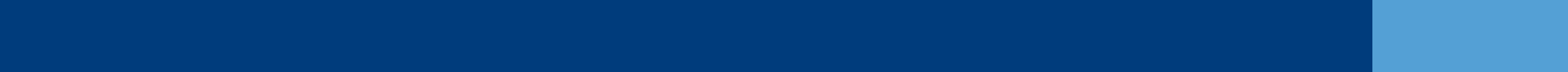 [Speaker Notes: Tags are used if an energy isolating device is not capable of being locked out

 Tags should not be removed without authorization of the authorized person for it

 Tags must be legible and understandable by all employees]
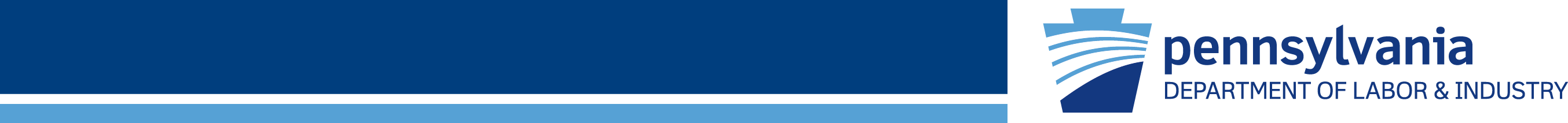 Tags
Tags and their means of attachment    must be made of materials that can    withstand environmental conditions

 Tags must be securely attached to    energy isolating devices
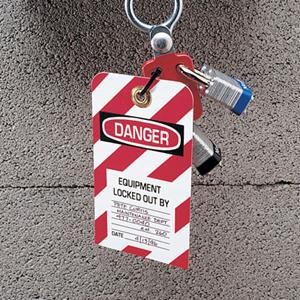 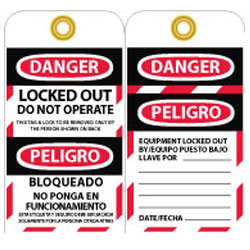 PPT-026-05
34
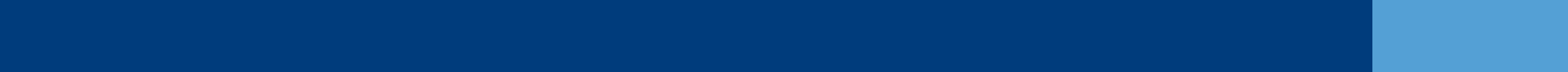 [Speaker Notes: Tags and their means of attachment must be made of materials that can withstand environmental conditions

 Tags must be securely attached to energy isolating devices]
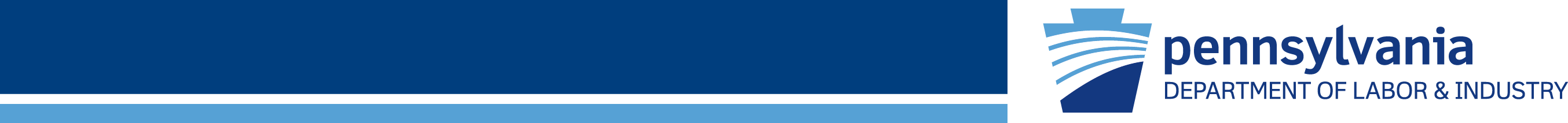 Training
1910.147 (c)(7)(i) = “The employer shall provide training to ensure that the purpose and function of the energy control program are understood by employees and that the knowledge and skills required for the safe application, usage, and removal of the energy controls are acquired by employees”
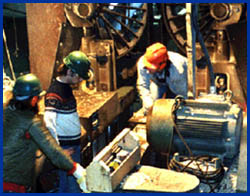 PPT-026-05
35
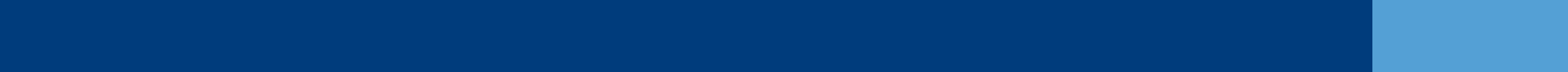 [Speaker Notes: Training is covered in the standard at 1910.147 (c)(7)(i) = “The employer shall provide training to ensure that the purpose and function of the energy control program are understood by employees and that the knowledge and skills required for the safe application, usage, and removal of the energy controls are acquired by employees”]
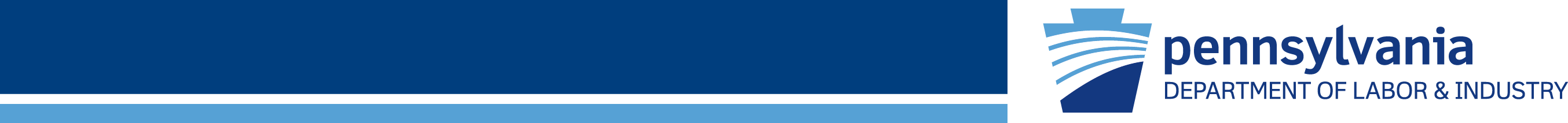 Training-All Employees
Training Should Include: 

Purpose of LOTO program

Use of the energy control program

LOTO devices and plant specifics

Rules and consequences of
   unauthorized removal of LOTO devices
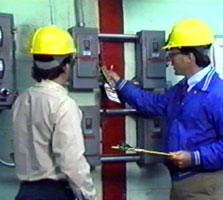 PPT-026-05
36
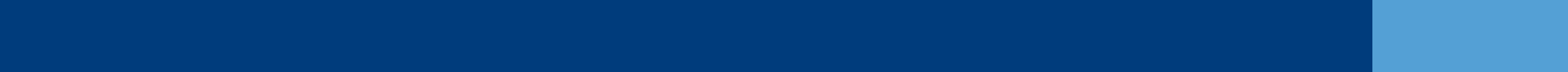 [Speaker Notes: Training should include:

- Purpose of LOTO program

- Use of the energy control program

- LOTO devices and plant specifics

- Rules and consequences of unauthorized removal of LOTO devices]
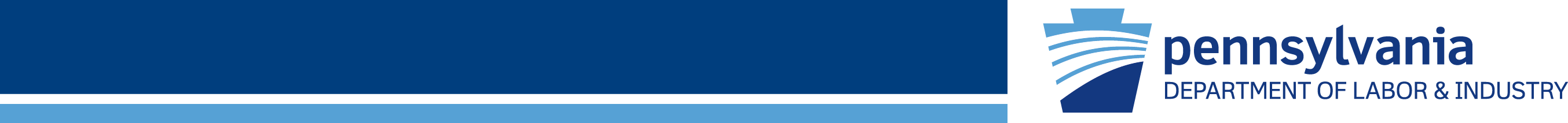 Training – Authorized Employees
In Summary: List & Identify all Sources of Energy
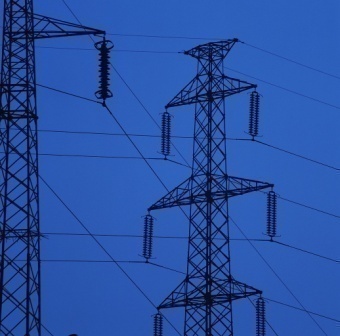 Electrical
 Hydraulic
 Pneumatic
 Thermal
 Chemical
 Mechanical
 Cord & Plug
   Equipment
 Other Types
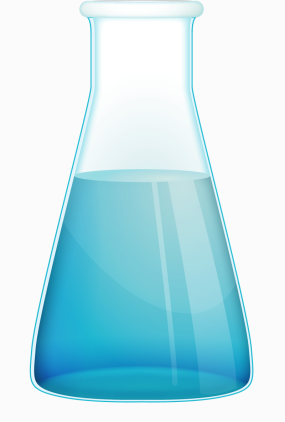 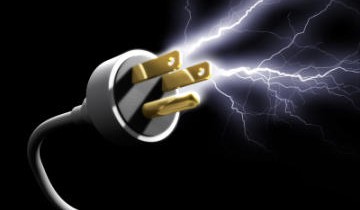 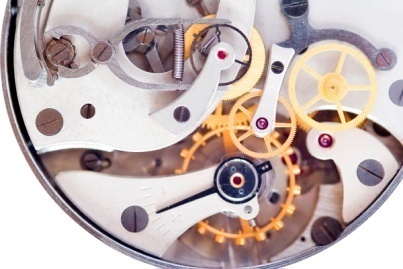 PPT-026-05
37
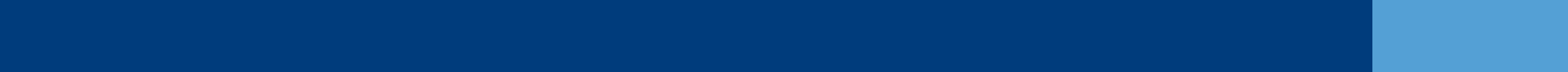 [Speaker Notes: Training for Authorized Employees should include the following for purposes of structuring their JHA (Job Hazard Analysis) and policies:

 Electrical
 Hydraulic
 Pneumatic
 Thermal
 Chemical
 Mechanical
 Cord & Plug Equipment
 Other Types]
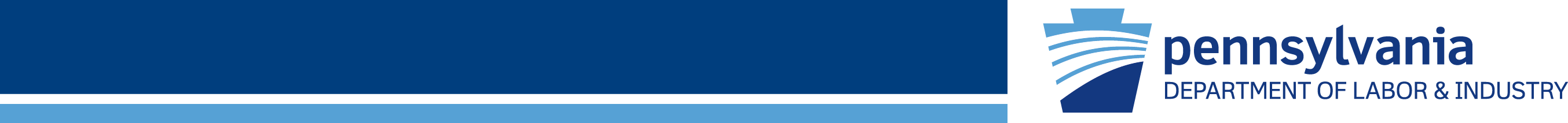 Training Authorized Persons
In addition to basic LOTO training given to all employees, training for “Authorized Persons”        should also include:
 When to implement LOTO 

 Recognition of hazardous energy sources

 Type and magnitude of energy in workplace

 Returning equipment to service

 If questions on application–specific actions to   be taken
PPT-026-05
38
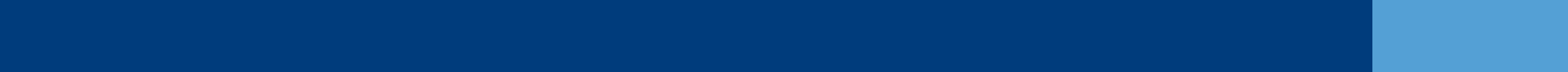 [Speaker Notes: In addition to basic LOTO training given to all employees, training for “Authorized Persons” should also include:

 When to implement LOTO 

 Recognition of hazardous energy sources

 Type and magnitude of energy in workplace

 Returning equipment to service

 If questions on application–specific actions to be taken]
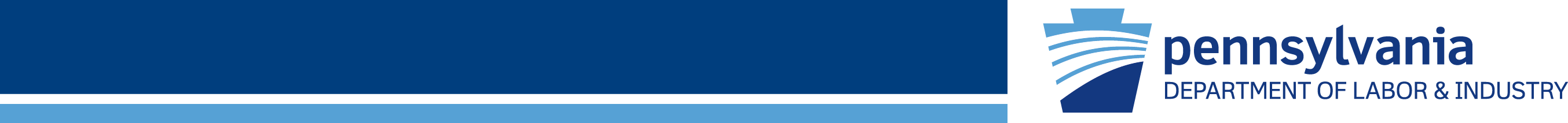 Retraining
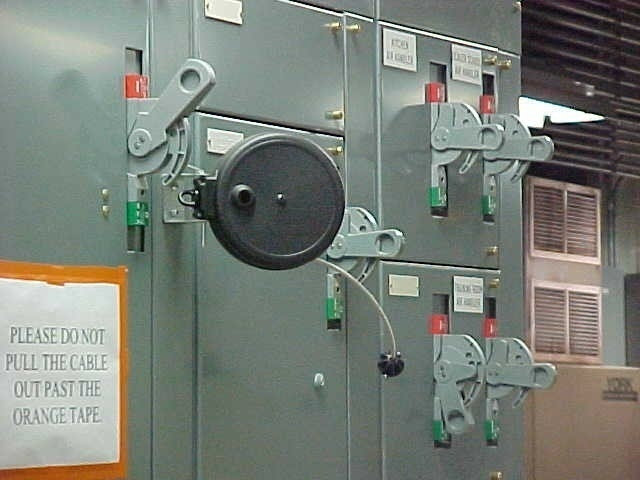 Authorized and Affected persons is required when:

New equipment brought  into the workplace
Change in job assignment
Changes in LOTO equipment
Periodic audit identifies need
PPT-026-05
39
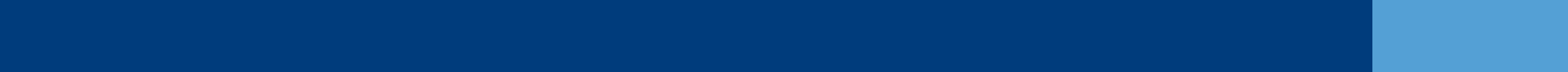 [Speaker Notes: Retraining of both, Authorized and Affected Persons is required when:

New equipment brought into the workplace
Change in job assignment
Changes in LOTO equipment
Periodic audit identifies need]
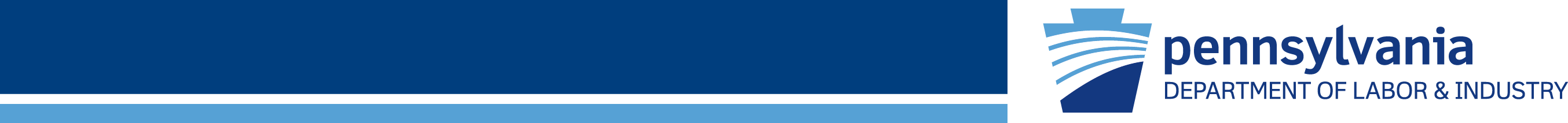 Periodic Inspection
Periodic inspection should be   performed at least annually by an  authorized employee other than the  one(s) using the energy control  procedure being inspected 

 Periodic inspections are conducted to  correct deviations or inadequacies

“Certify” inspections done:                     
-  Identify machine or equipment                                                                           - Date of inspection                                   - Person performing inspection                - Employees included
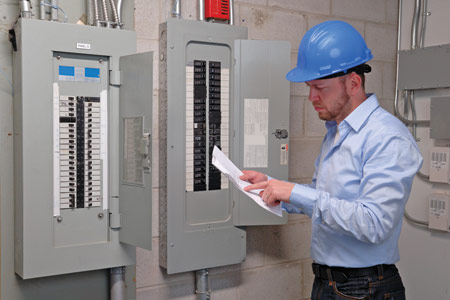 PPT-026-05
40
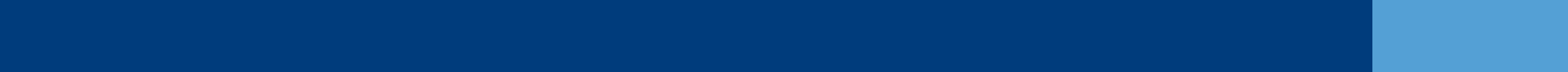 [Speaker Notes: Periodic inspection should be performed at least annually by an authorized employee other than the   one(s) using the energy control procedure being inspected 

 Periodic inspections are conducted to correct deviations or inadequacies

“Certify” inspections  were done by including:                    
- Identify machine or equipment                                                                           
- Date of inspection                                   
- Person performing inspection                
- Employees included]
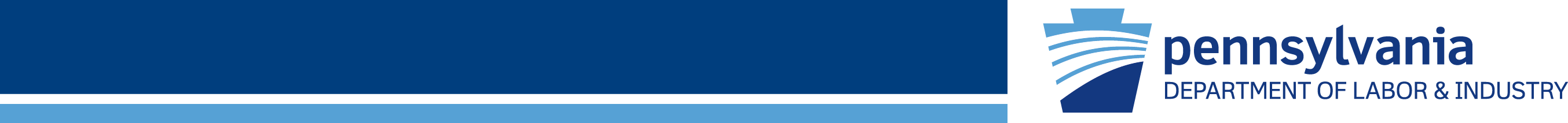 Testing/Positioning of Machines,         Equipment, Components
In situations where LOTO devices must be temporarily removed from the energy isolating device and the machine/equipment has to be energized to test or position:

­  Clear the machine or equipment of tools and materials
­  Remove employees from the machine/equipment area
­  Remove the LOTO devices
­  Energize and proceed with testing/positioning
­  De-energize all systems and reapply energy control   measures to continue servicing/maintaining
PPT-026-05
41
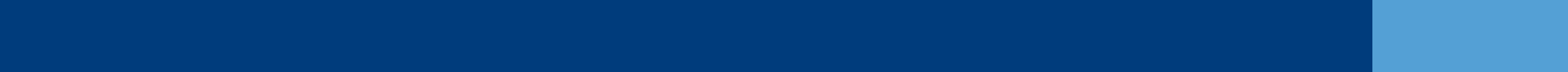 [Speaker Notes: In situations where LOTO devices must be temporarily removed from the energy isolating device and the machine/equipment has to be energized to test or position:

­  Clear the machine or equipment of tools and materials
­  Remove employees from the machine/equipment area
­  Remove the LOTO devices
­  Energize and proceed with testing/positioning
­  De-energize all systems and reapply energy control measures to continue servicing/maintaining]
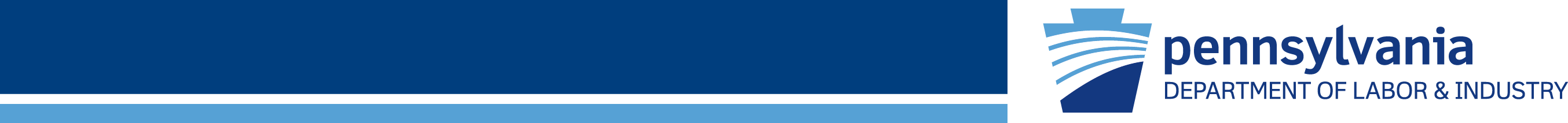 Contractors
Exchange LOTO    procedures

 Agree on procedures    before work begins   
 Discipline of contractor    and/or contractor    employees for failure     to use LOTO
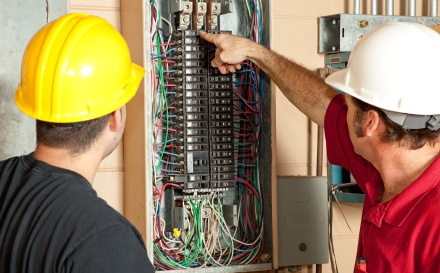 PPT-026-05
42
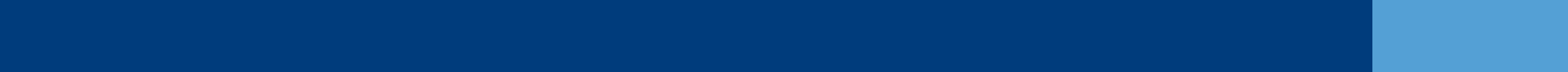 [Speaker Notes: Contractors may do work which interrupts production. Meet with contractors prior to work.

 Exchange LOTO procedures

 Agree on procedures before work begins

 Discipline of contractor and/or contractor employees for failure to use LOTO]
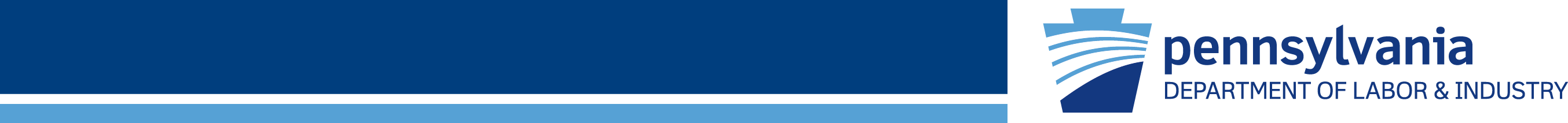 Appropriate Posting
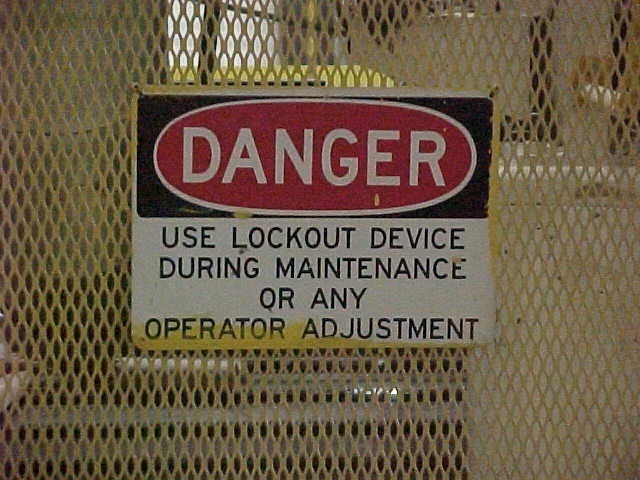 PPT-026-05
43
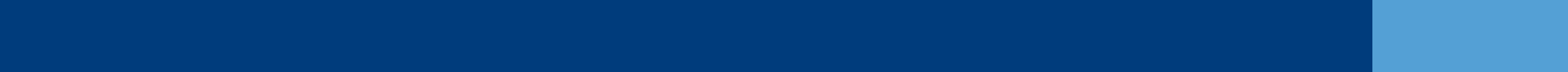 [Speaker Notes: Areas which, through JHA and inspection, have been deemed LOTO locations, post accordingly.
Some facilities have created facility maps which indicate the locations and specific processes.
For each area, a procedure has been identified in a LOTO Procedure Manual.]
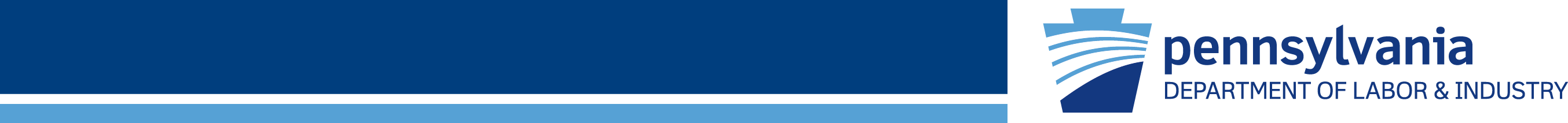 End Result
Due to OSHA and as a best practice,  facilities should have a LOTO  program in place where appropriate

 Employees should receive LOTO  training as appropriate and training  should be documented

 Employees need to understand when  LOTO in use they should not attempt  to remove or otherwise re-energize  the machine
PPT-026-05
44
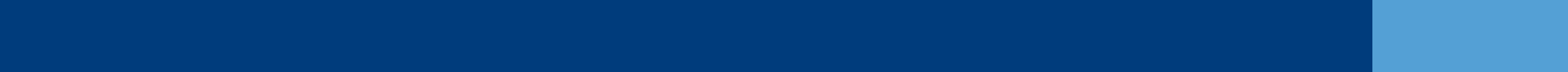 [Speaker Notes: Due to OSHA and as a best practice, facilities should have a LOTO program in place where appropriate

 Employees should receive LOTO training as appropriate and training should be documented

 Employees need to understand when LOTO in use they should not attempt to remove or otherwise re-energize the machine]
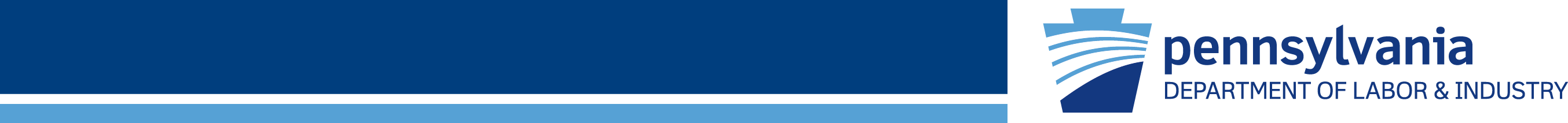 Contact Information
Health & Safety Training Specialists
1171 South Cameron Street, Room 324
Harrisburg, PA 17104-2501
(717) 772-1635
RA-LI-BWC-PATHS@pa.gov
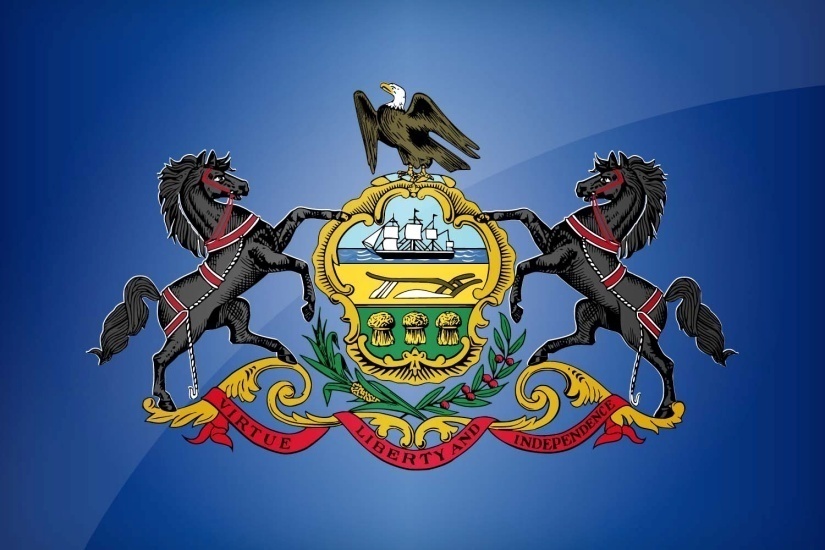 Like us on Facebook!  - https://www.facebook.com/BWCPATHS
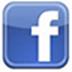 PPT-026-05
45
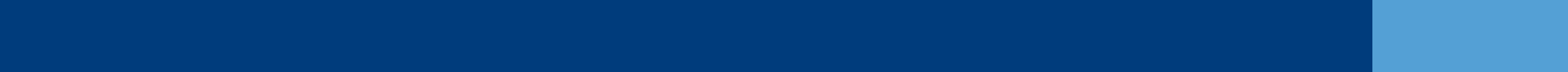 [Speaker Notes: We invite you to contact us for more information on other free power point programs any free training at your location.]
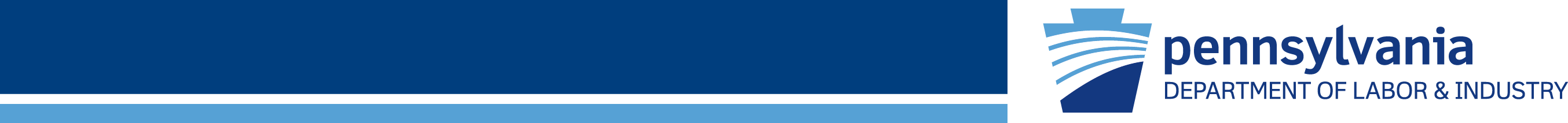 Questions
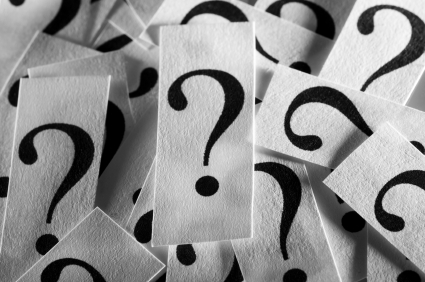 PPT-026-05
46
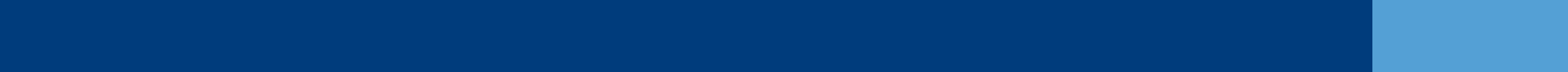